WELCOME TO MULTIMEDIA CLASSROOM
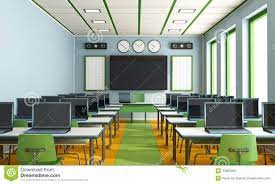 Identity
Lecturer of English, Khalna Islamia Fazil(Degree) Madrasah,Naogaon.
English for Today 
Class-(XI-XII)
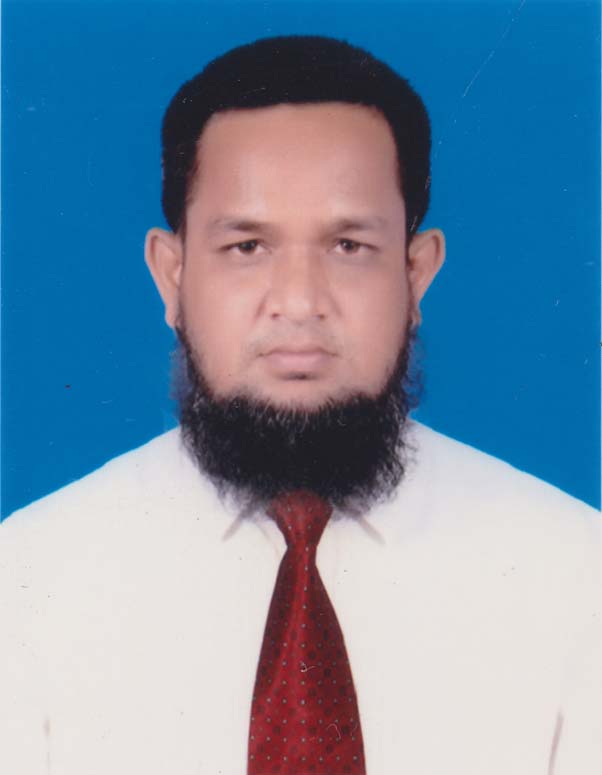 MD.ABDUR ROUF
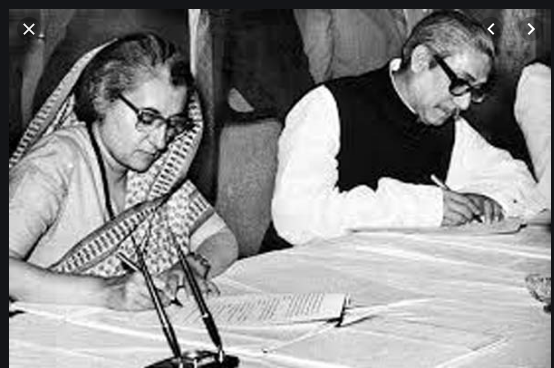 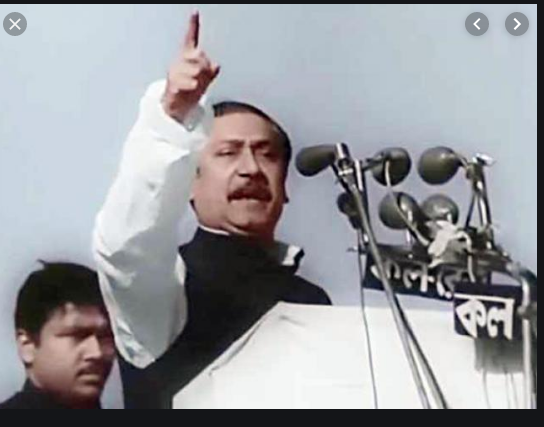 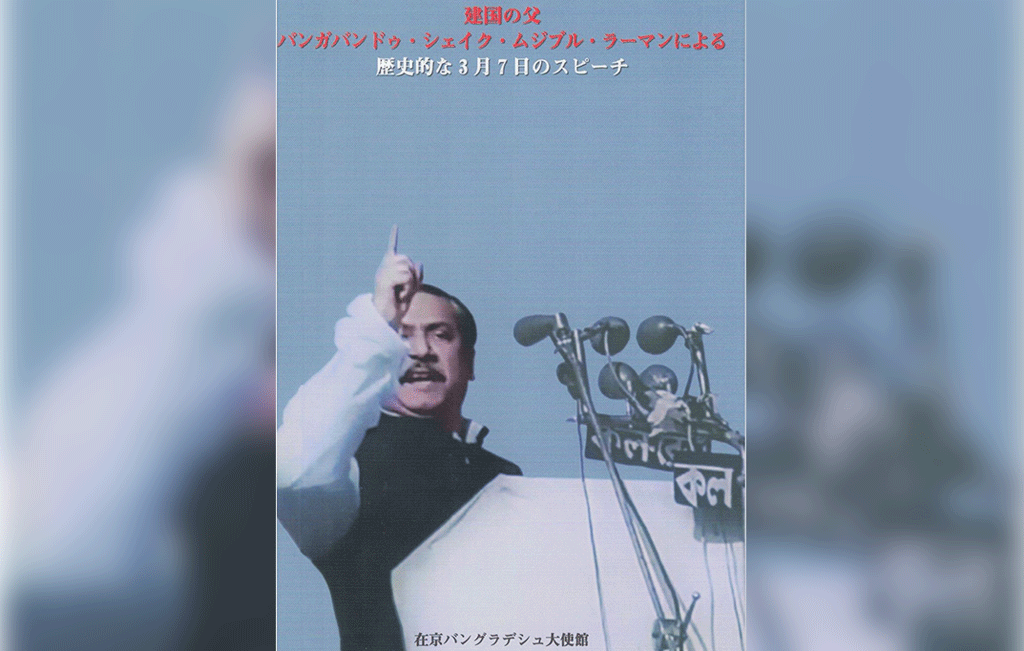 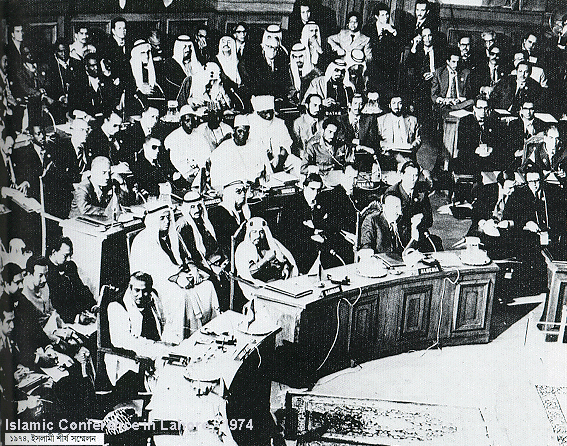 Our Today’s lesson
The Unforgettable History
Unit-one, lesson -1
Learning outcomes
After completing the lesson , we will be able to-
Say the features of the historic speech of 7th march.
Discuss the two main parts of the speech.
Differentiate between the struggle for freedom and struggle for emancipation.
Practise Vocabulary.
Speech‘s uphold the rights of the people of East Pakistan.
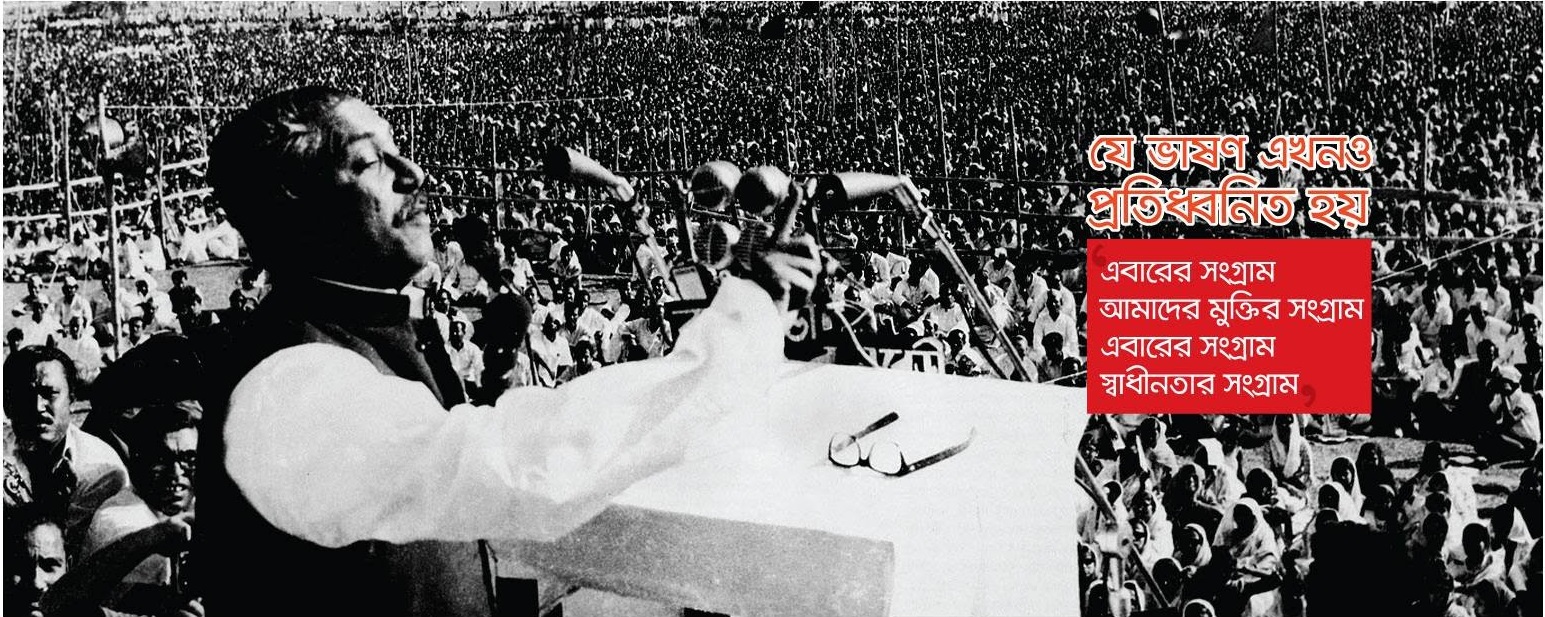 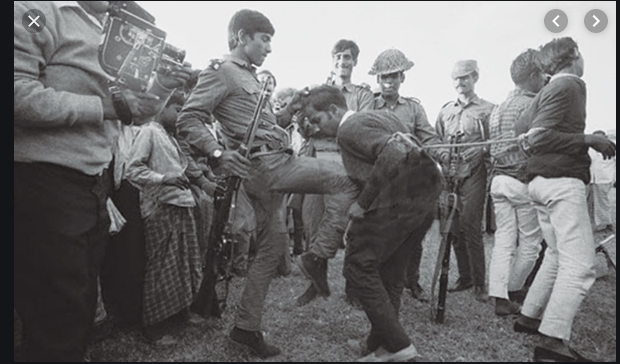 Sufferings of the people of East Pakistan by the west Pakistans provides a direction for the emancipation of the people from Pakistani ruler
Banghabondhu ‘s calling strike was a protest against the brutality and injustice of the autocratic rulers of west Pakistan
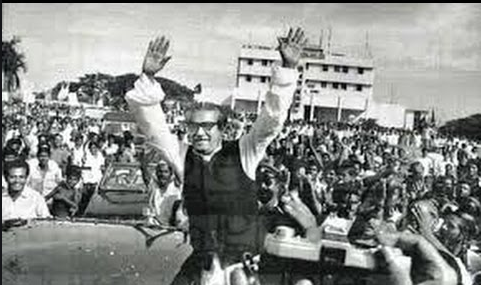 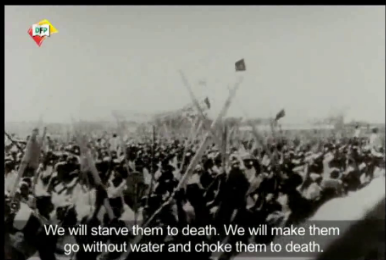 Single work
Write a  summery of the Passage .
Two main parts of  the speech
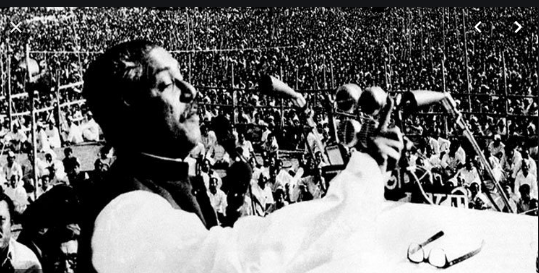 Description of the oppression and injustice of the Pakistani rulers and emancipation of east Pakistani Bangalees.
Struggle for freedom
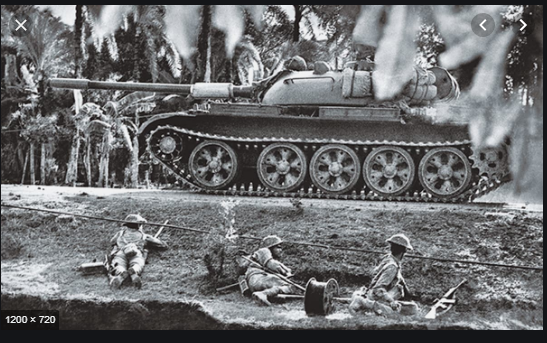 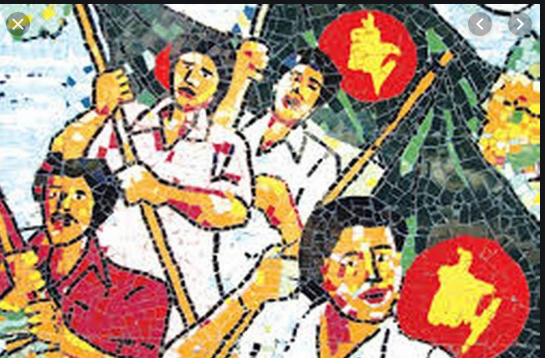 Struggle for freedom refers to the struggle to get free from foreign rule or domination.
Struggle for emancipation
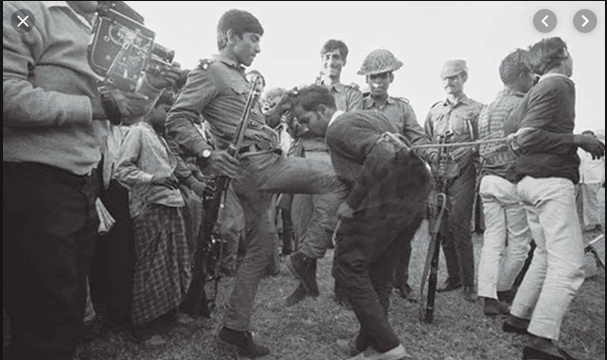 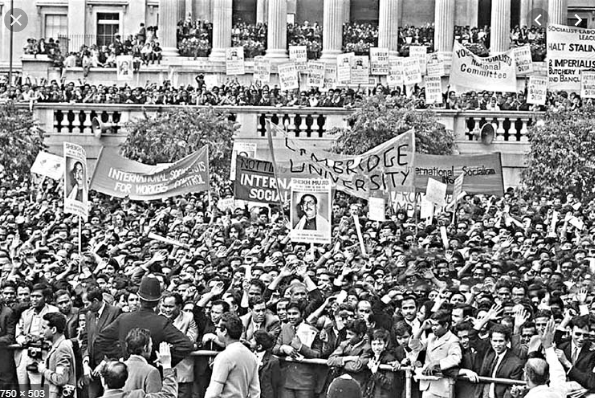 Struggle for getting rid of injustice ,oppression, domination and depriviation
Bangalees shed blood in 1952 at the time of language movement .In 1954 Bangalees won the election but couldnot form government and enslaved by Ayub khan for ten years.
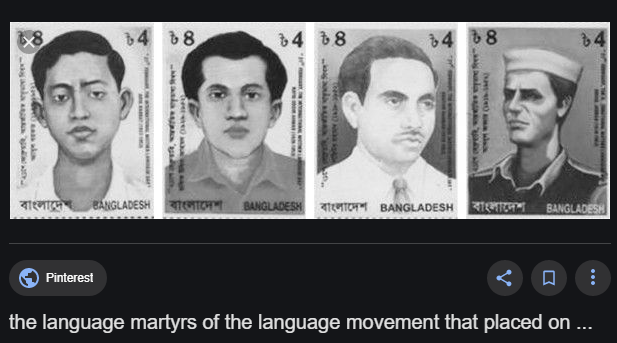 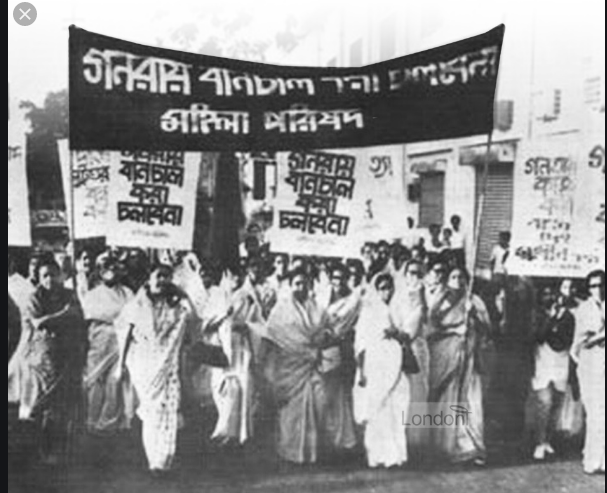 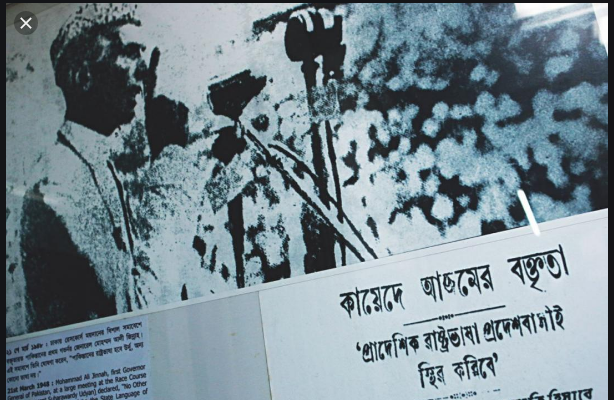 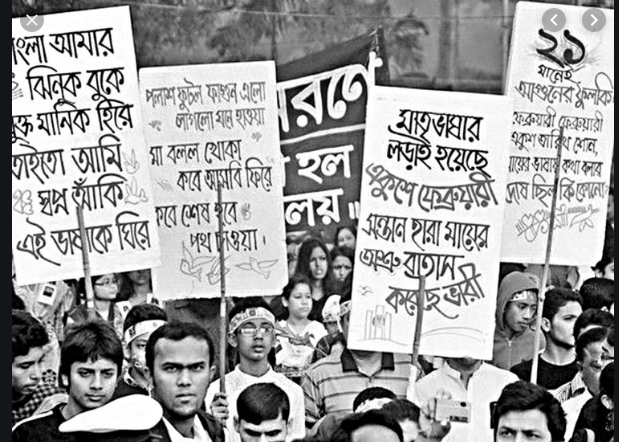 From 1966 to 1970 ,the history of Bangalees
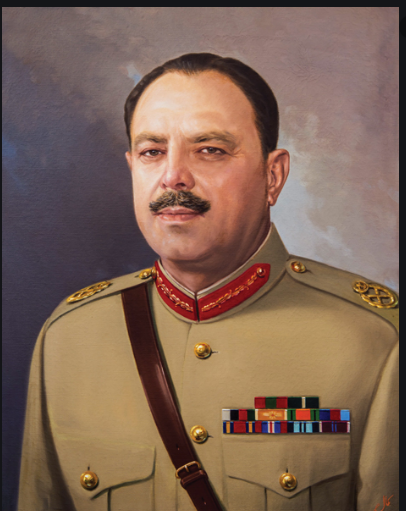 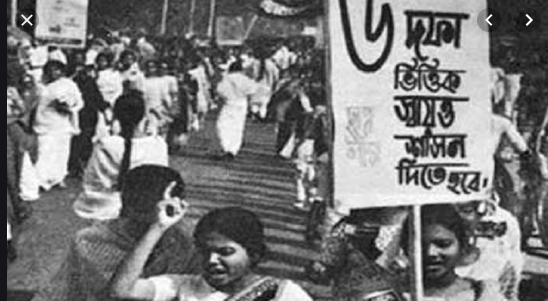 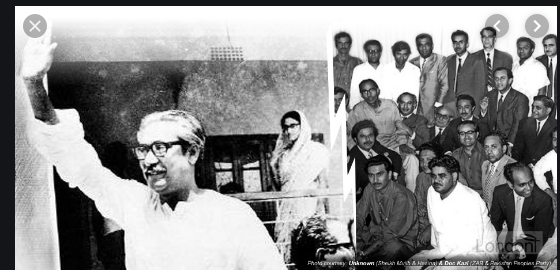 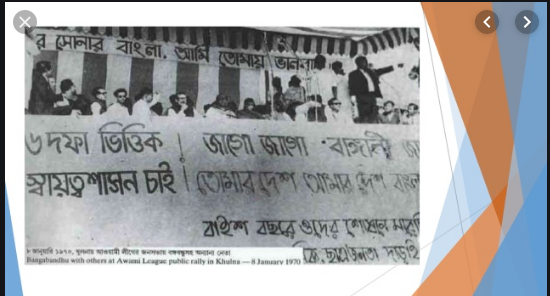 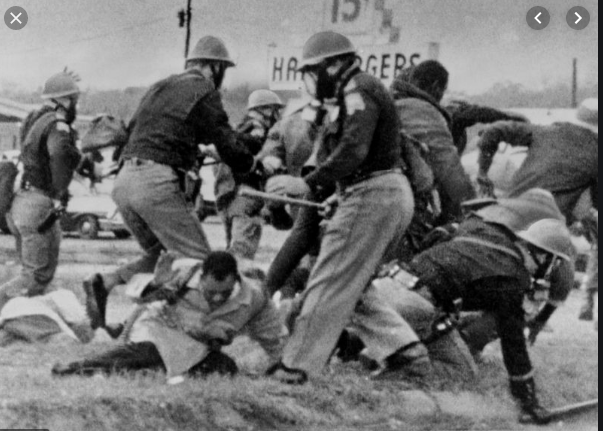 Leadership of sheikh Mujib
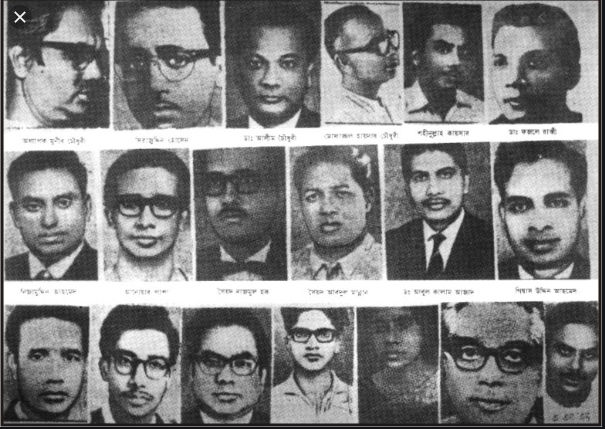 In 1966 six point demand was launched
People were shot dead on june 7,1966.
Ayub Khan
A lot of killing happened after the election  in 1970.
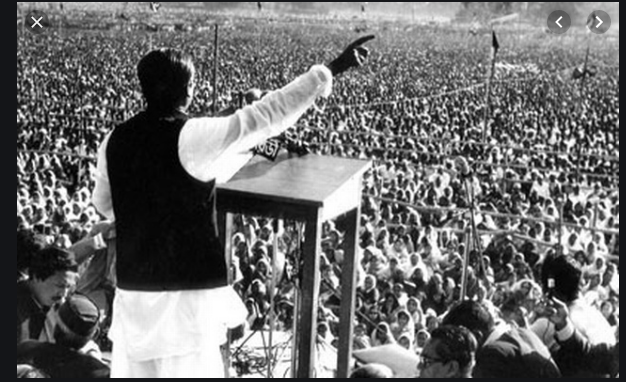 Bangabandhu’s7th march speech can be compared with the speech of the American civil rights activist Dr.Martin luther King.
Group Work
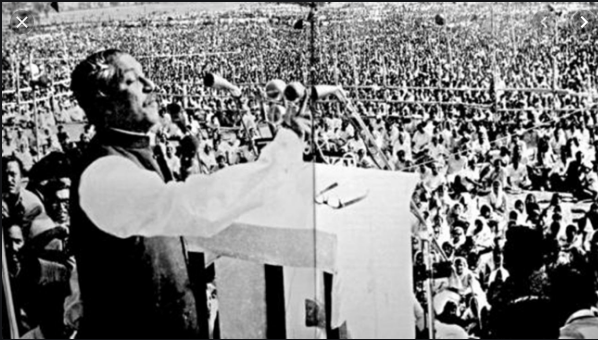 Look at the photograph  and answer the questions
1.Who is the man ? What is he doing?
2.What do you know about Bangabandhu? Where is he giving the speech?
3.What is the significance of speech?
4.Have you ever heard the speech ? Where?
Pair work
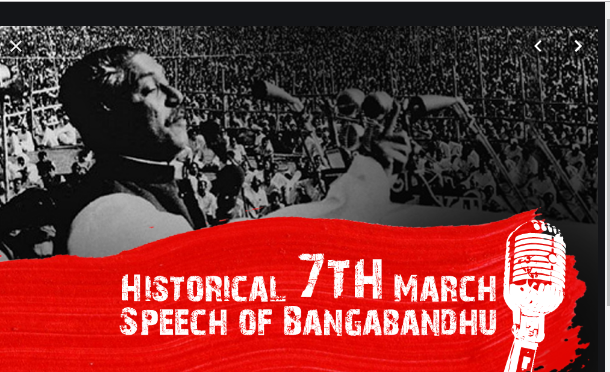 To see the picture ask and answering the questions in pair.
Practise Vocabulary
Synonym
Conference, meeting
Antonym
Silence
Discussion(আলোচনা)
Can you  tell me the word to see the picture
Synonym
Combat, battle
Antonym
Accord,Peace
Struggle (সংগ্রাম)
Synonym
Oppressed,afflicted
Downtrodden(নিপীড়িত)
Antonym
Privileged
Synonym
Run over,flood, inundate .
Overflow(উপচে পড়া)
Antonym
subside
Evaluation
The word “Assume” means------(a) surrender (b) seize (c) undertake (d) renew. 
What does declare mean?
(a) To read something (b) to utter something (c) to say informally
(d) To announce officially.
3. What does the word movement means—
(a) Mobility (b) revolt (c) process (d) departure.
Homework
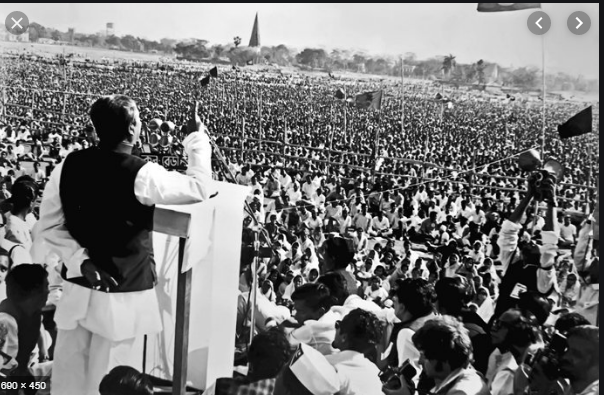 Write a paragraph about “7th march speech of Bangabandhu Sheikh Mujibur Rahman.”
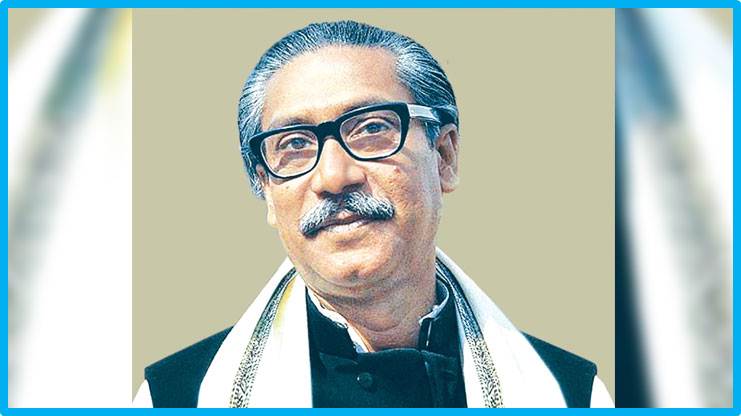 THANKS OF ALL